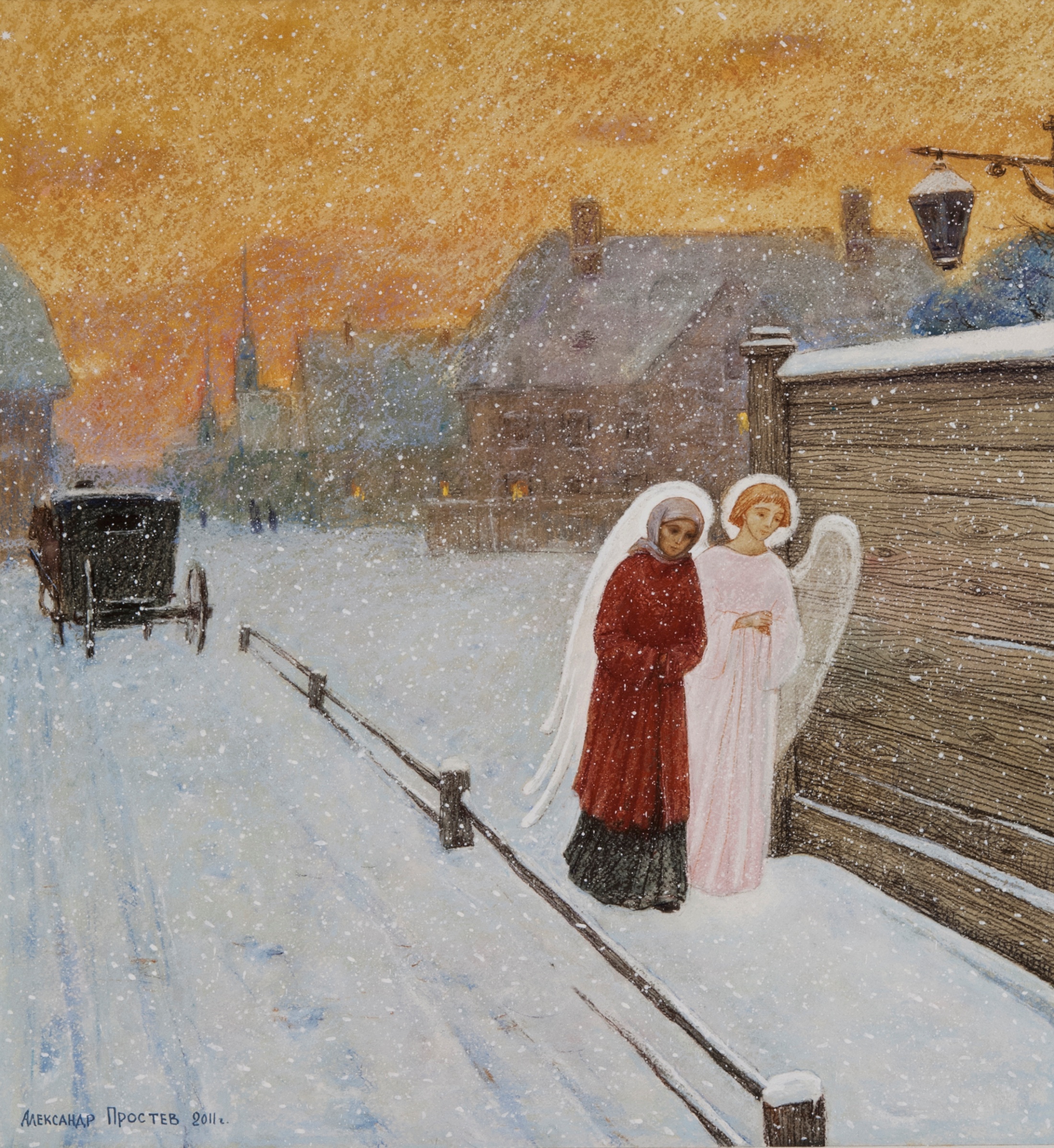 Мужество есть любовь, готовая ради Бога претерпеть всё.
Блаженный Августи́н
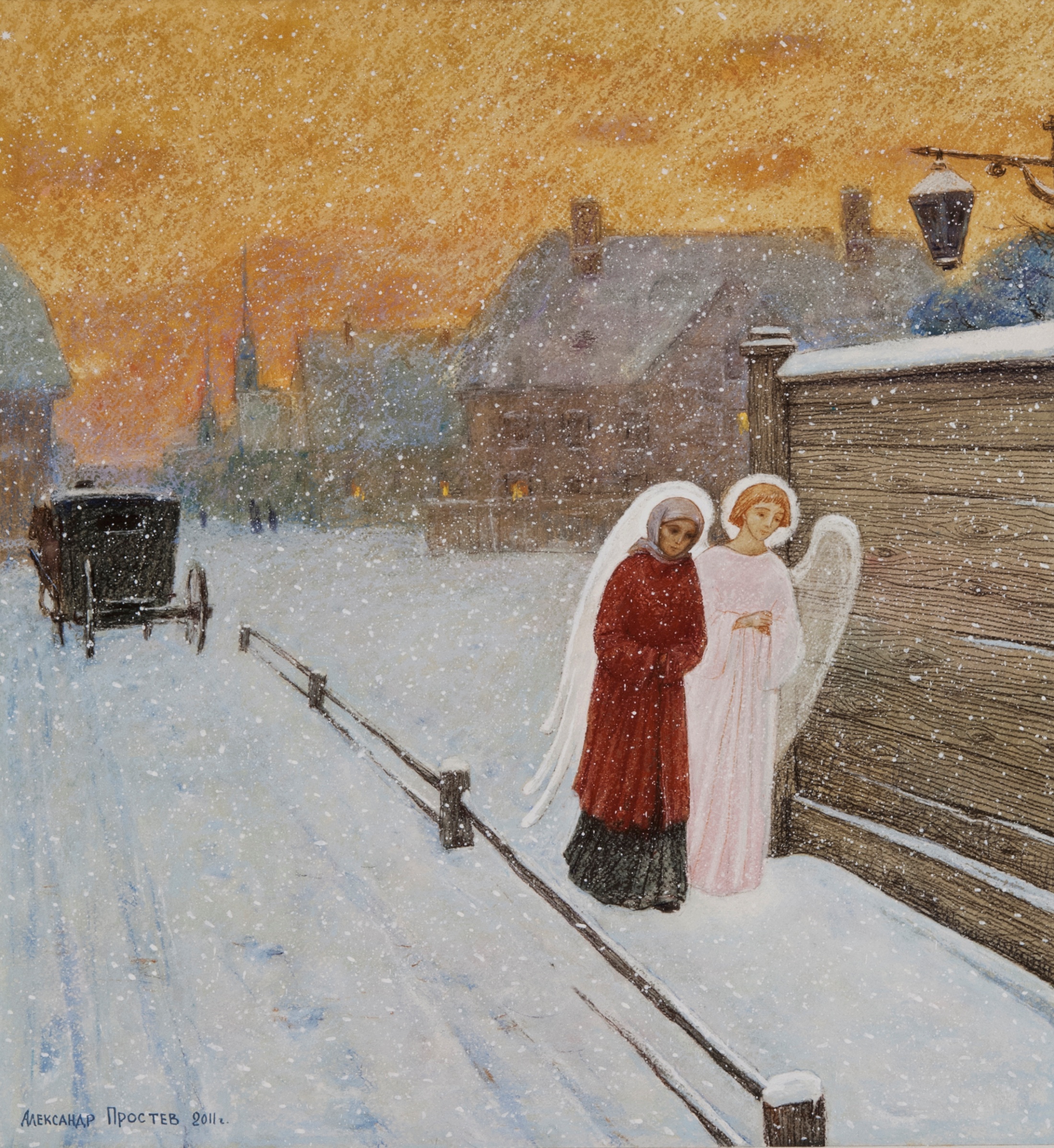 Ане́сти
Тема 15. Мужество и мышцы
Вы узнаете:
- почему мышцы не помогают,
- как мужество связано с любовью,
- когда не бывает войн, драк и ссор.
Русские полководцы
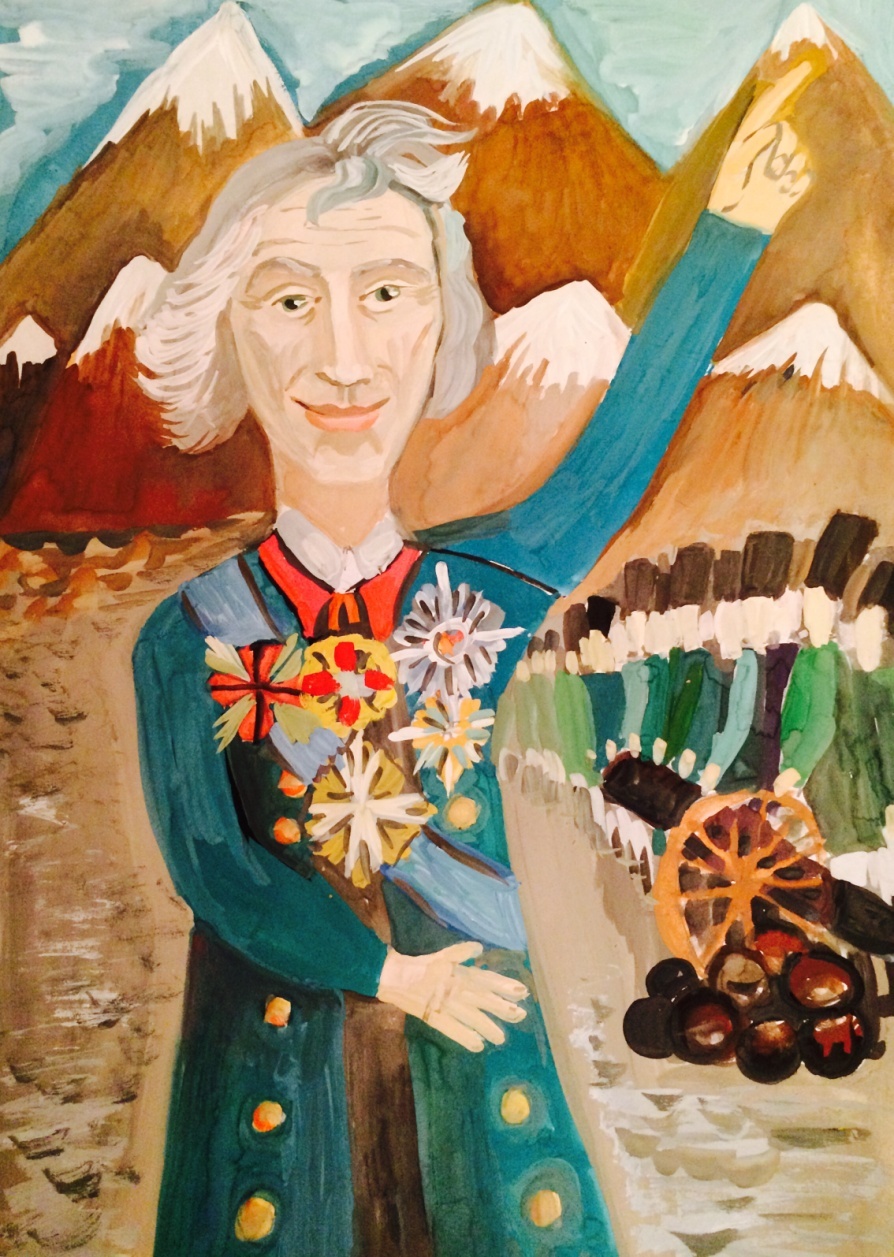 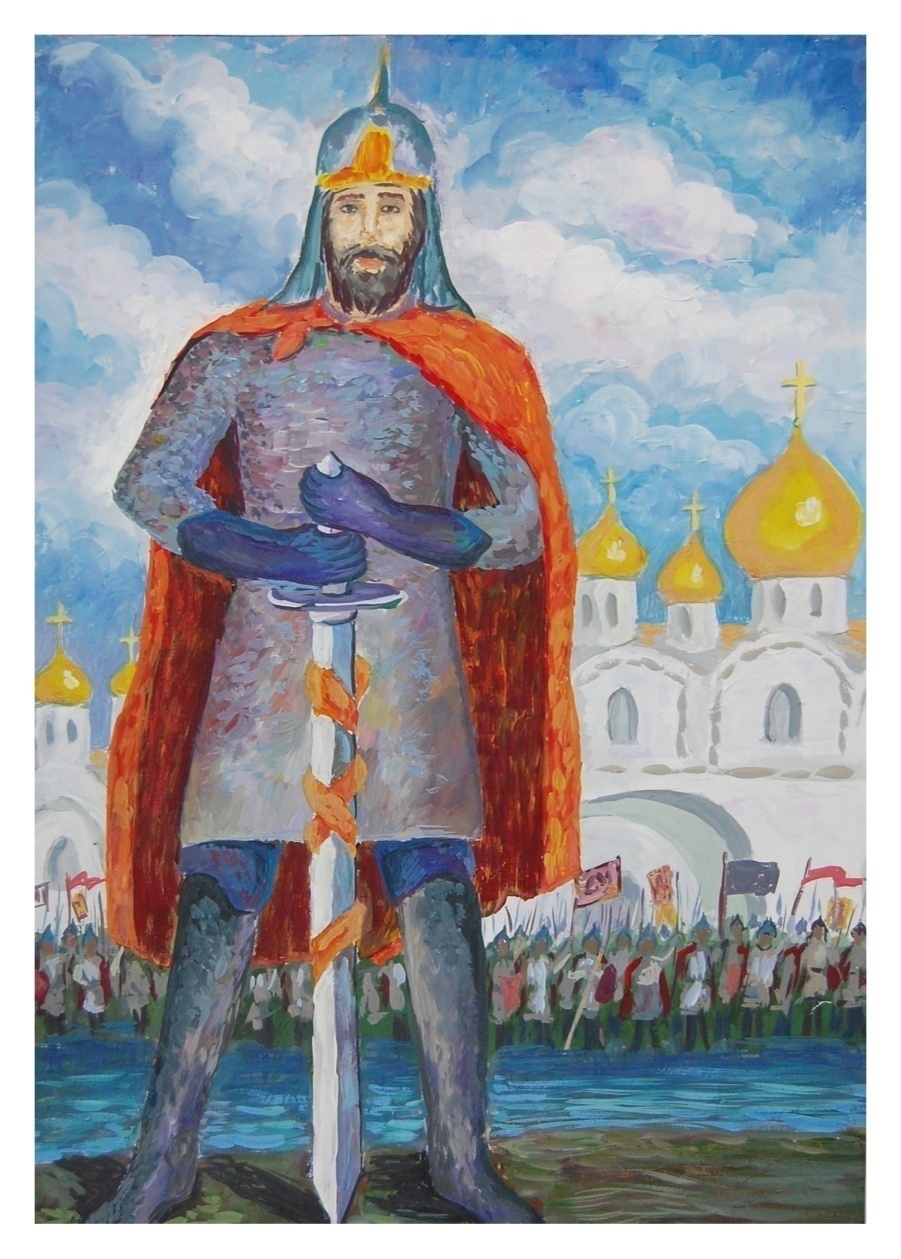 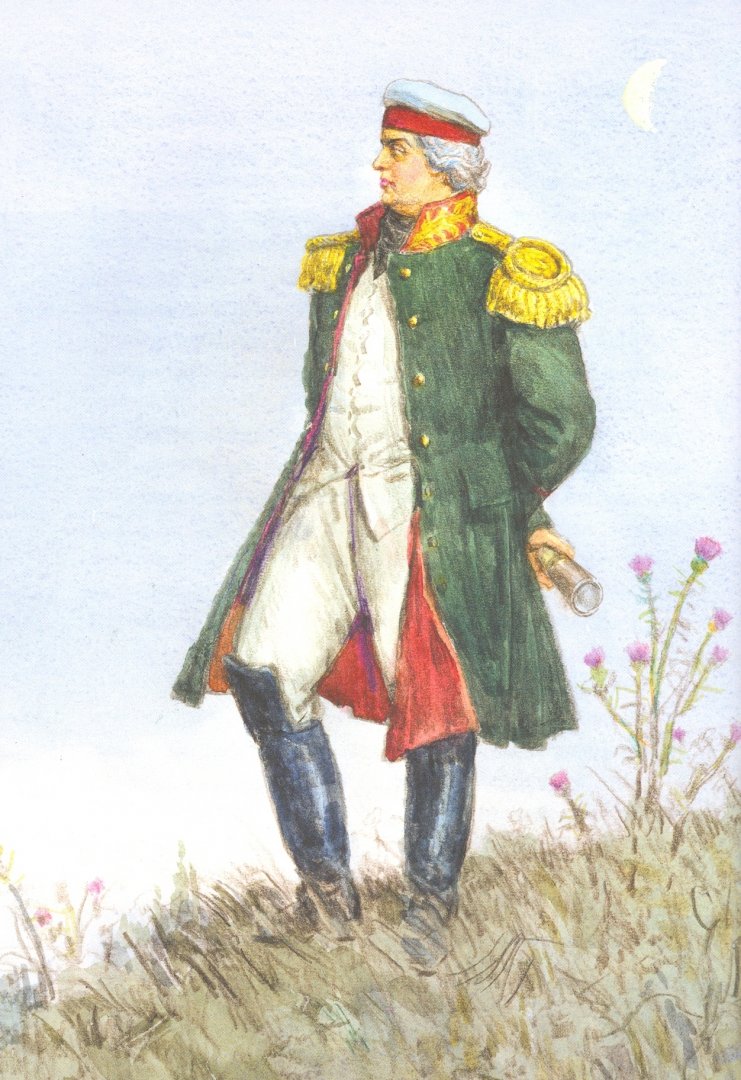 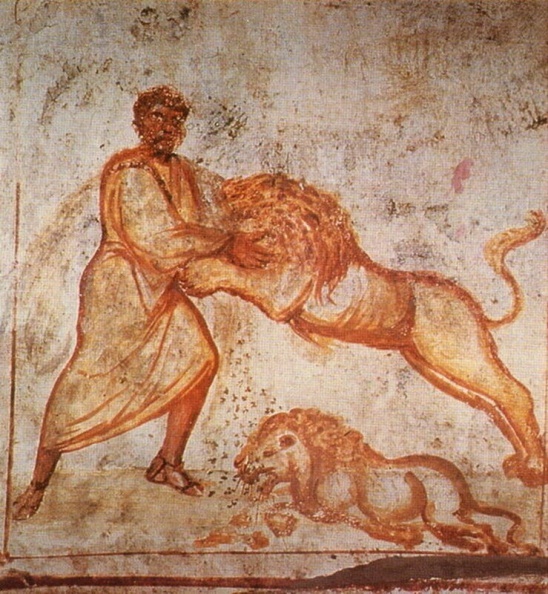 Мускулистый Самсон
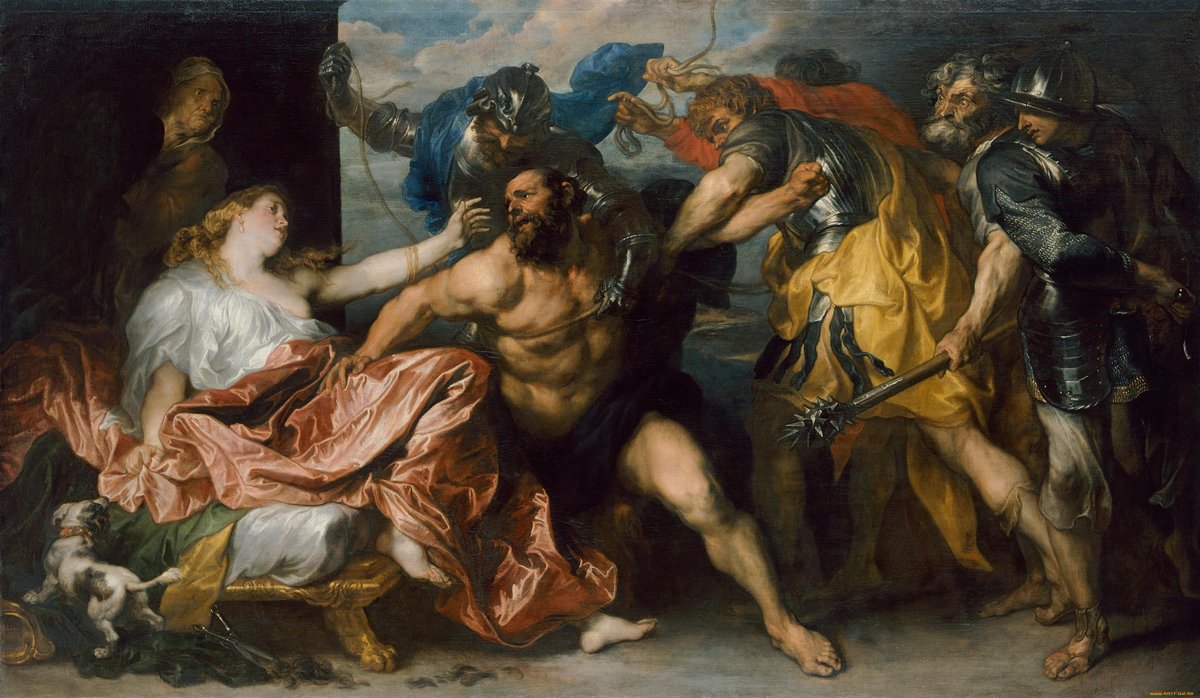 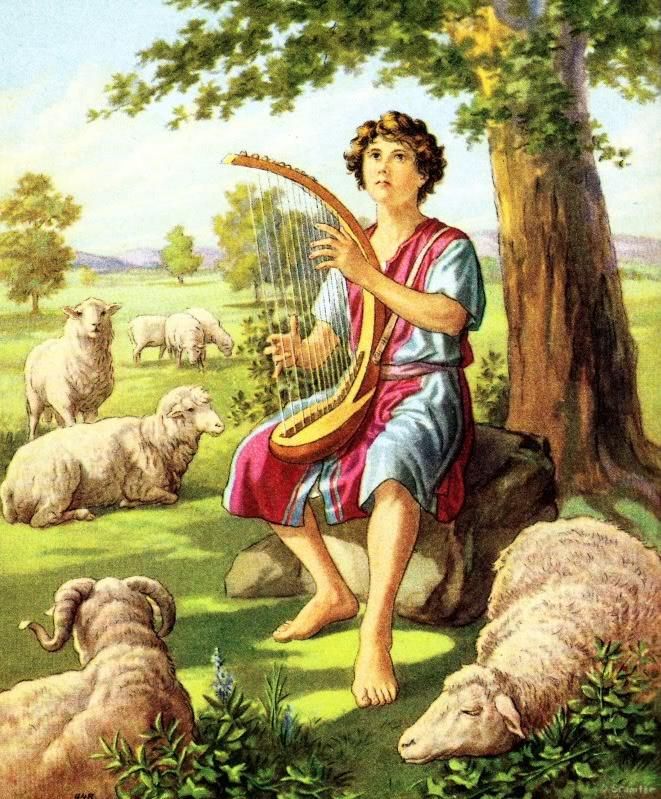 Пастушок Давид
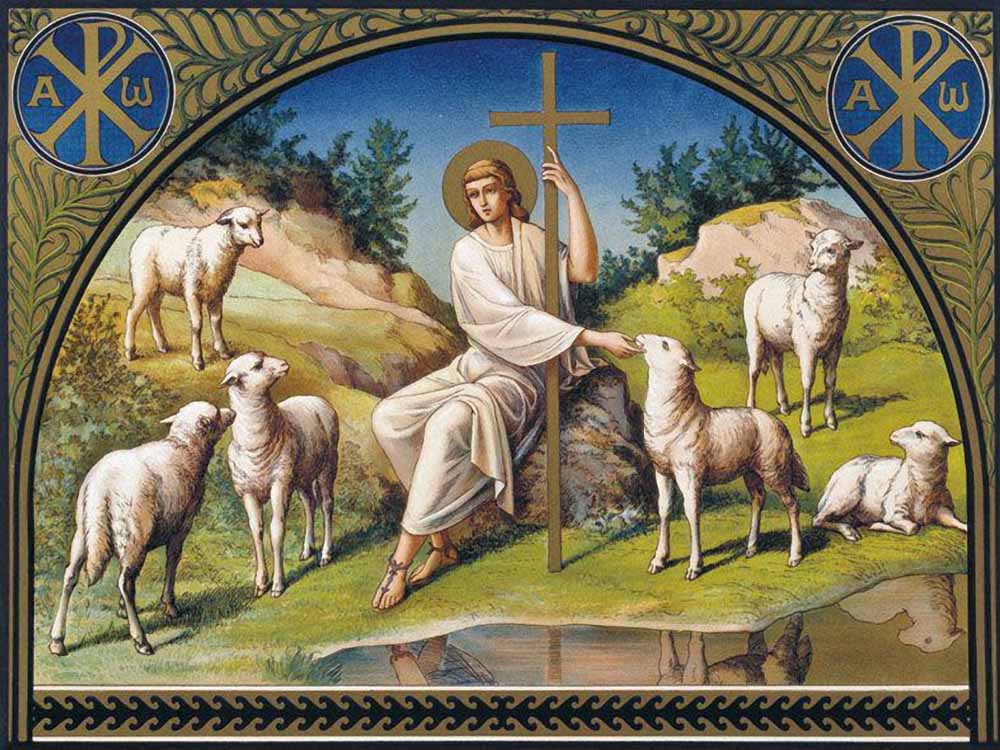 Почему Пастух показан с Крестом?
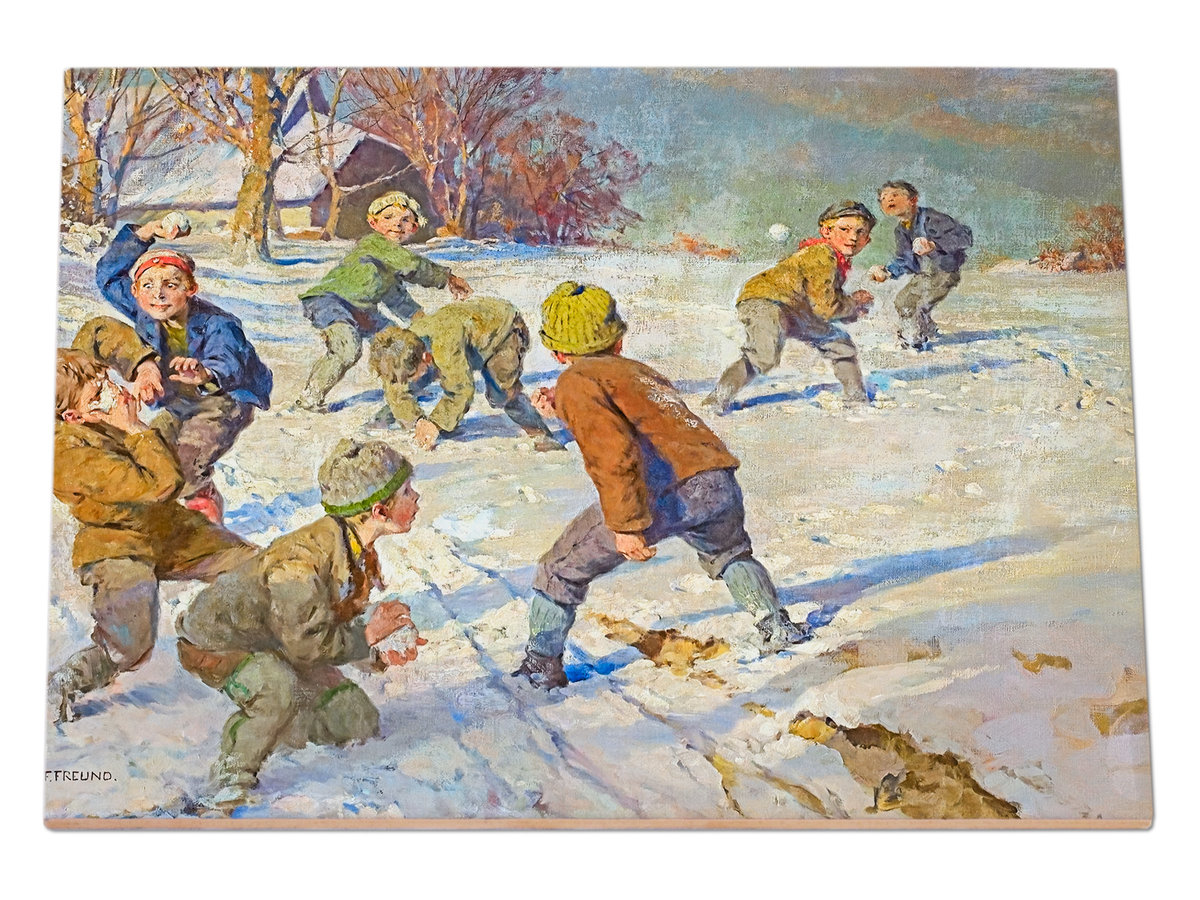 Что делать, если в тебя попали снежком? Как играть без злобы?
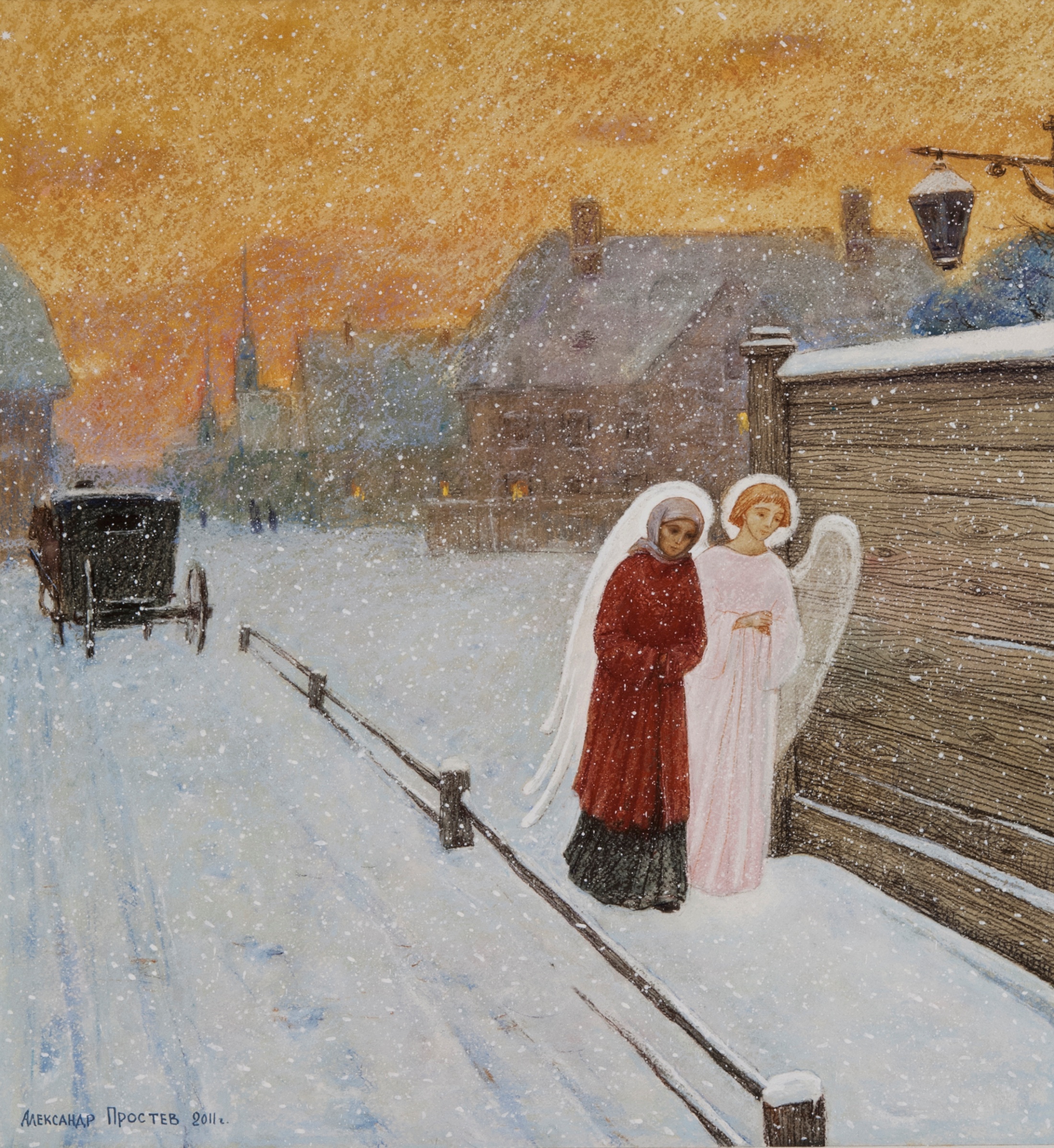 Мужество есть любовь, готовая ради Бога претерпеть всё.
Блаженный Августи́н
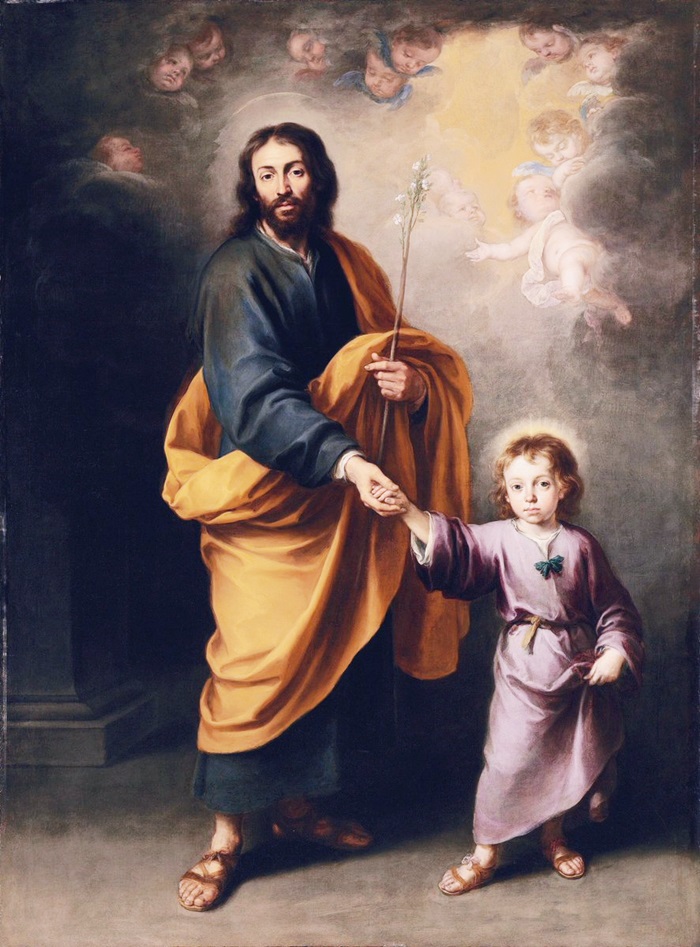 Блаженны 
кроткие, ибо они наследуют землю.
 Мф. 5, 5
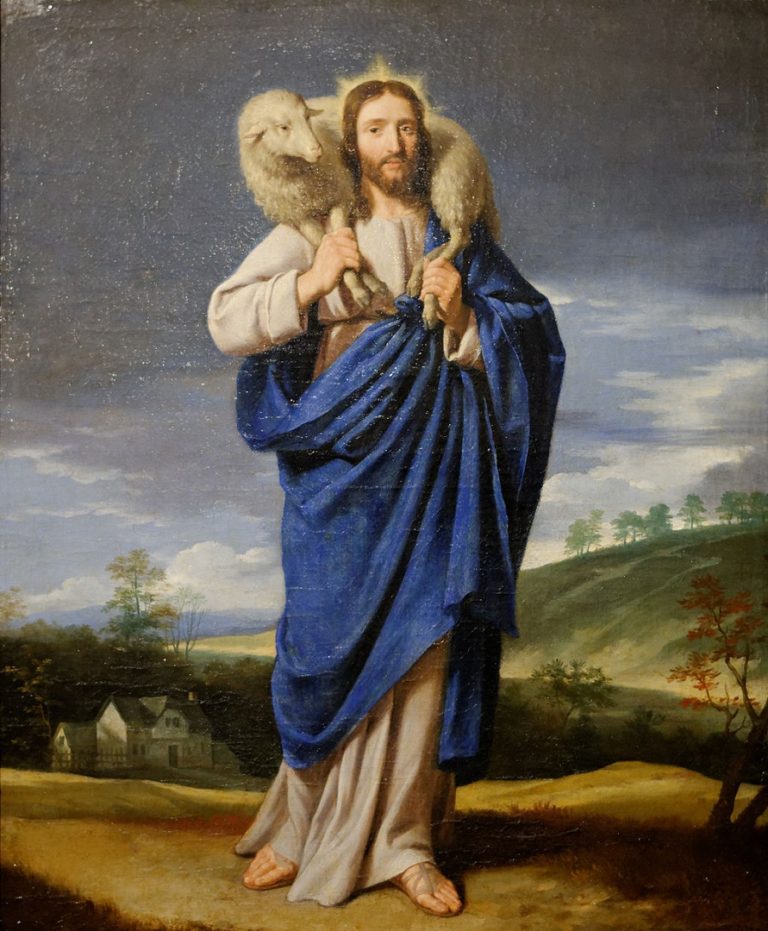 Блаженны милостивые, ибо они помилованы будут.
 Мф. 5, 7
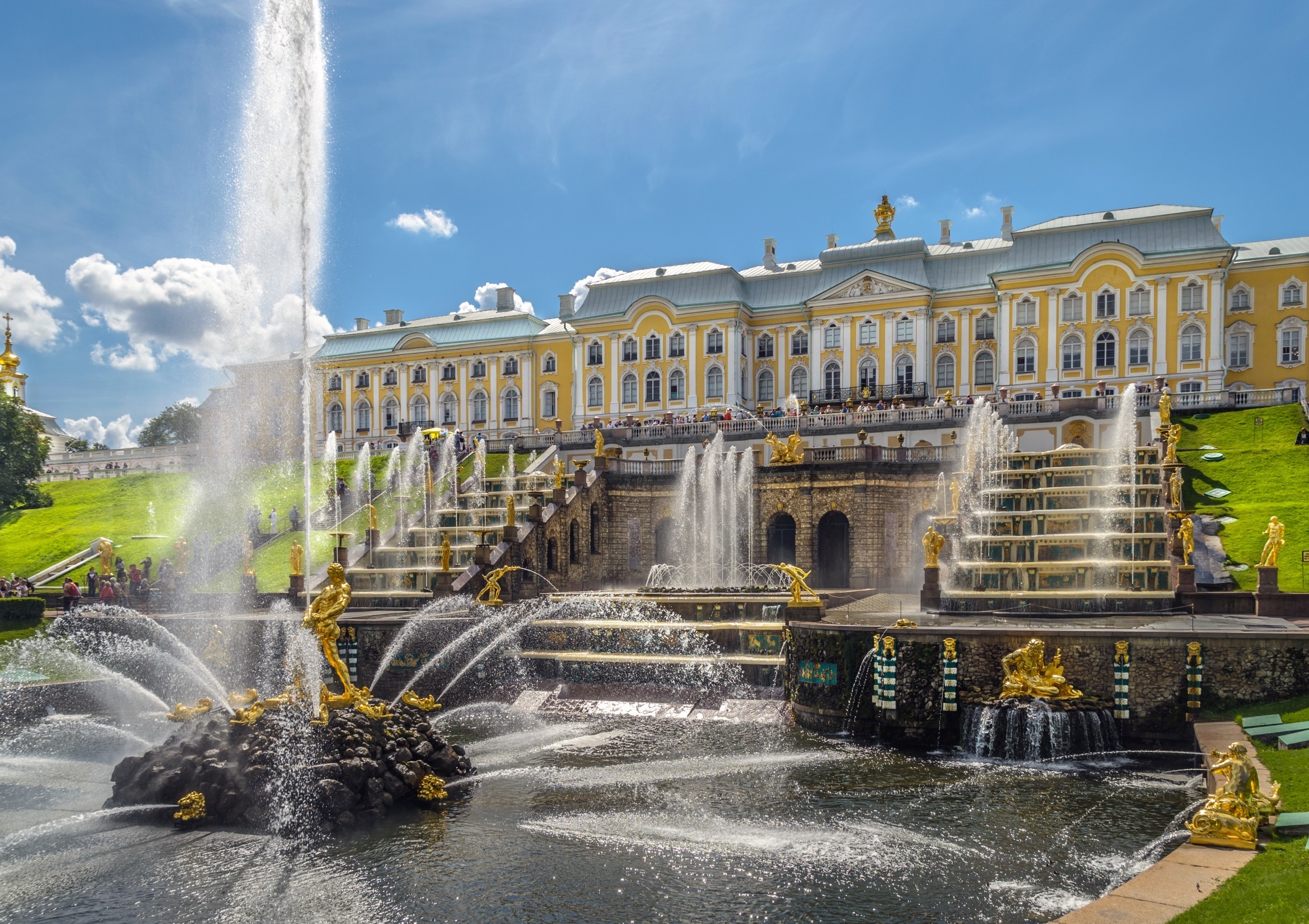 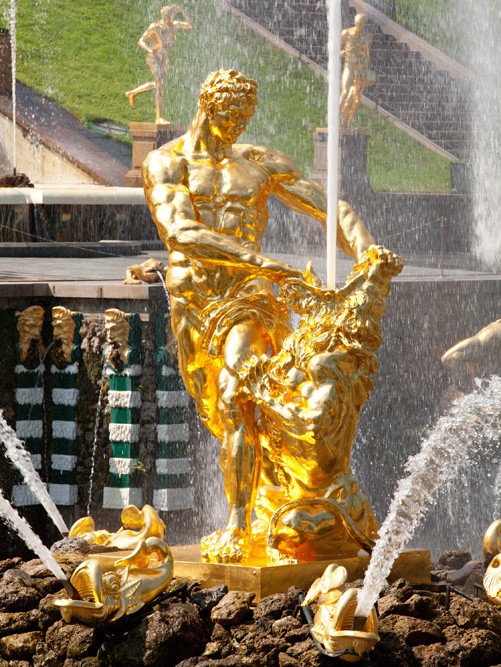 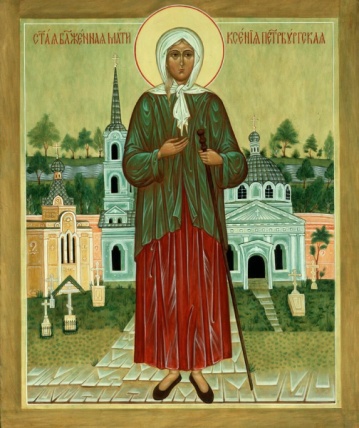 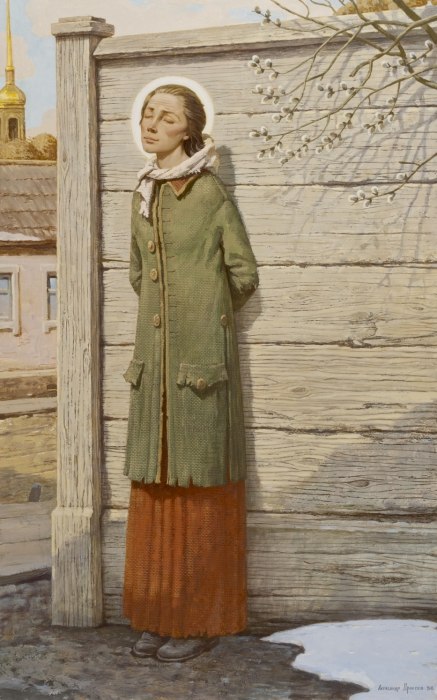 Святая блаженная Ксения
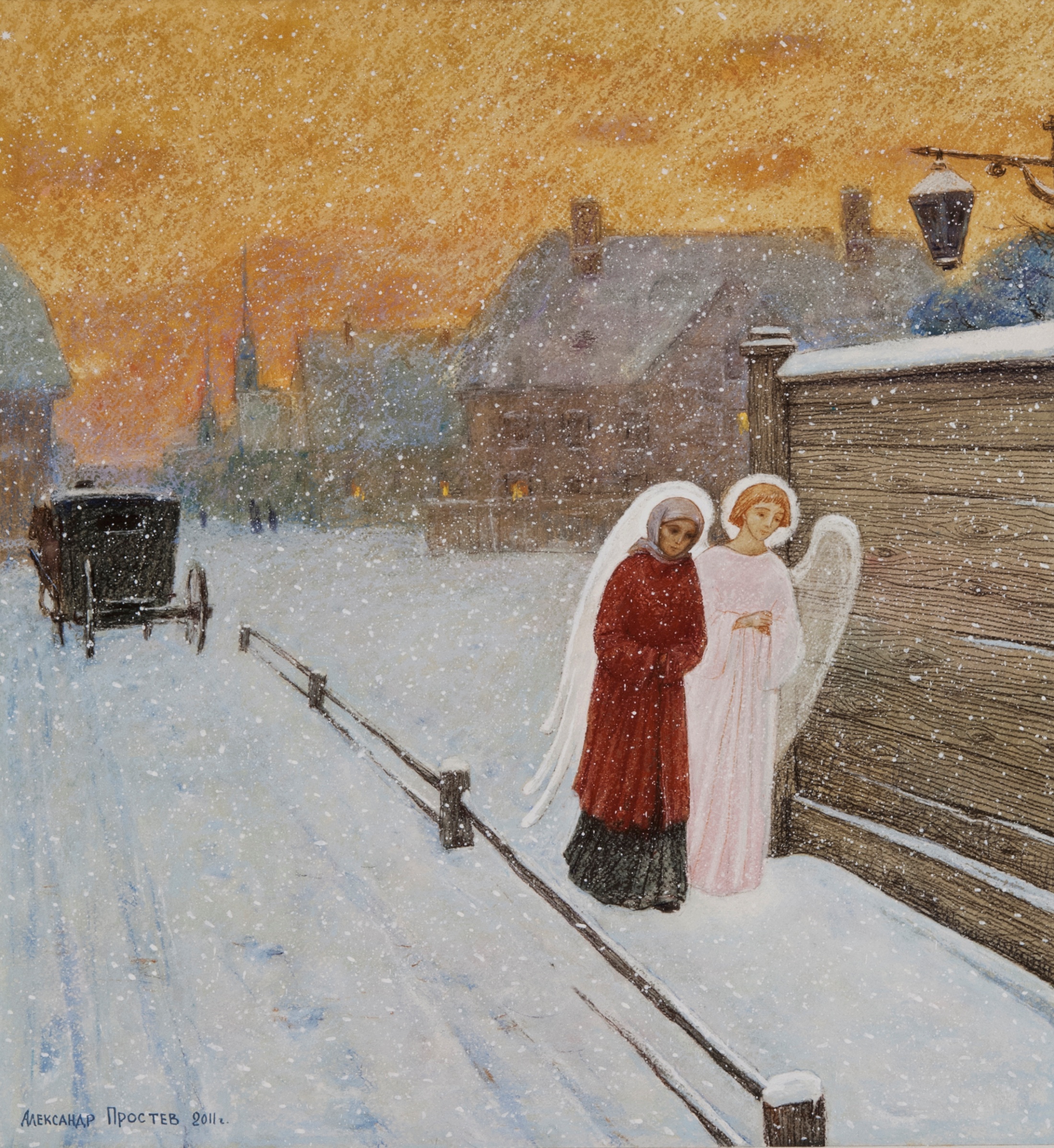 Ане́сти
Тема 15. Мужество и мышцы
Вы узнали?
- почему мышцы не помогают,
- как мужество связано с любовью,
- когда не бывает войн, драк и ссор.